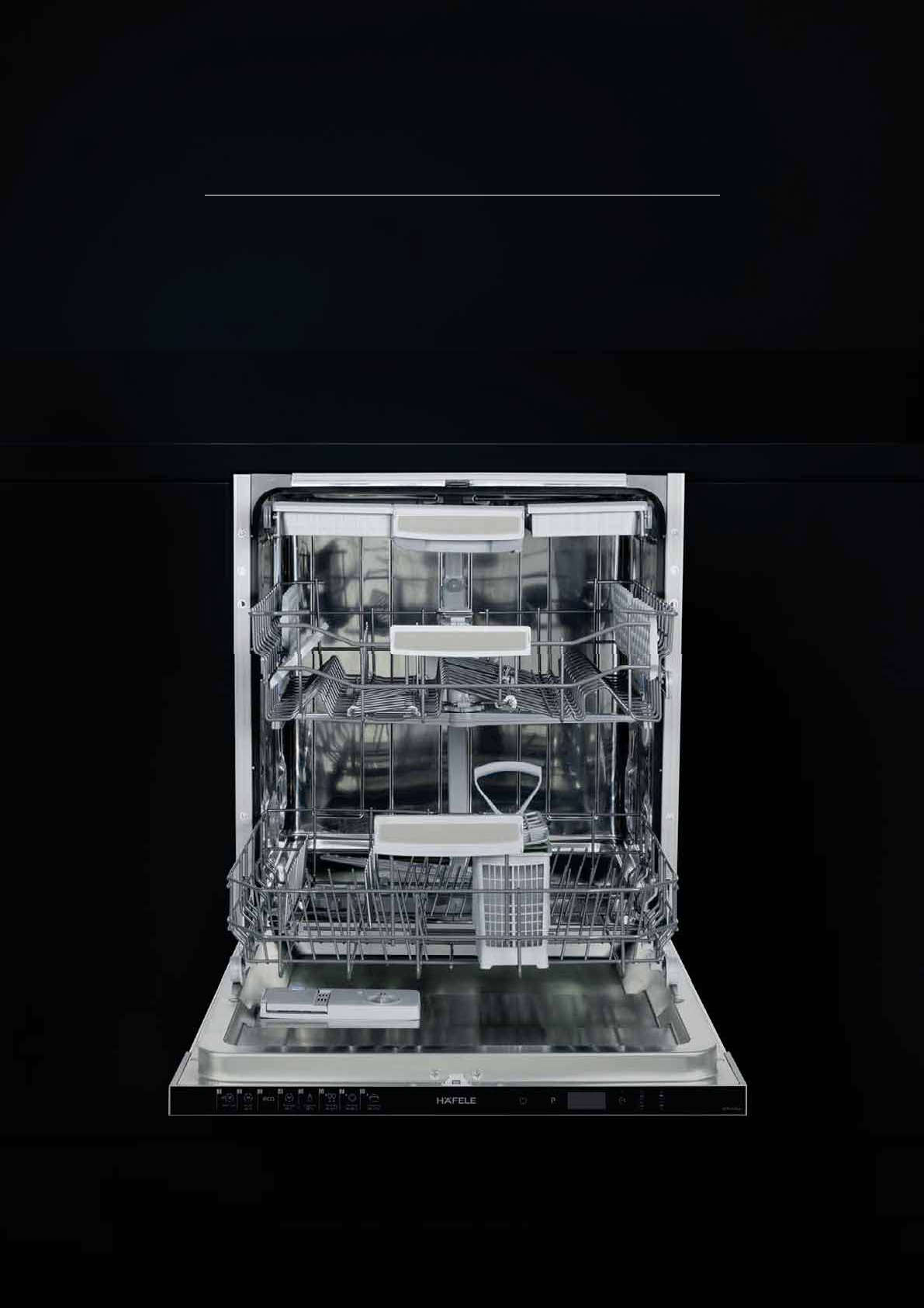 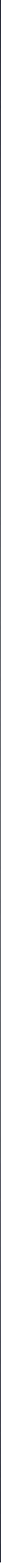 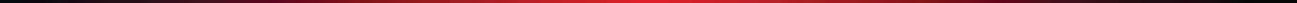 58
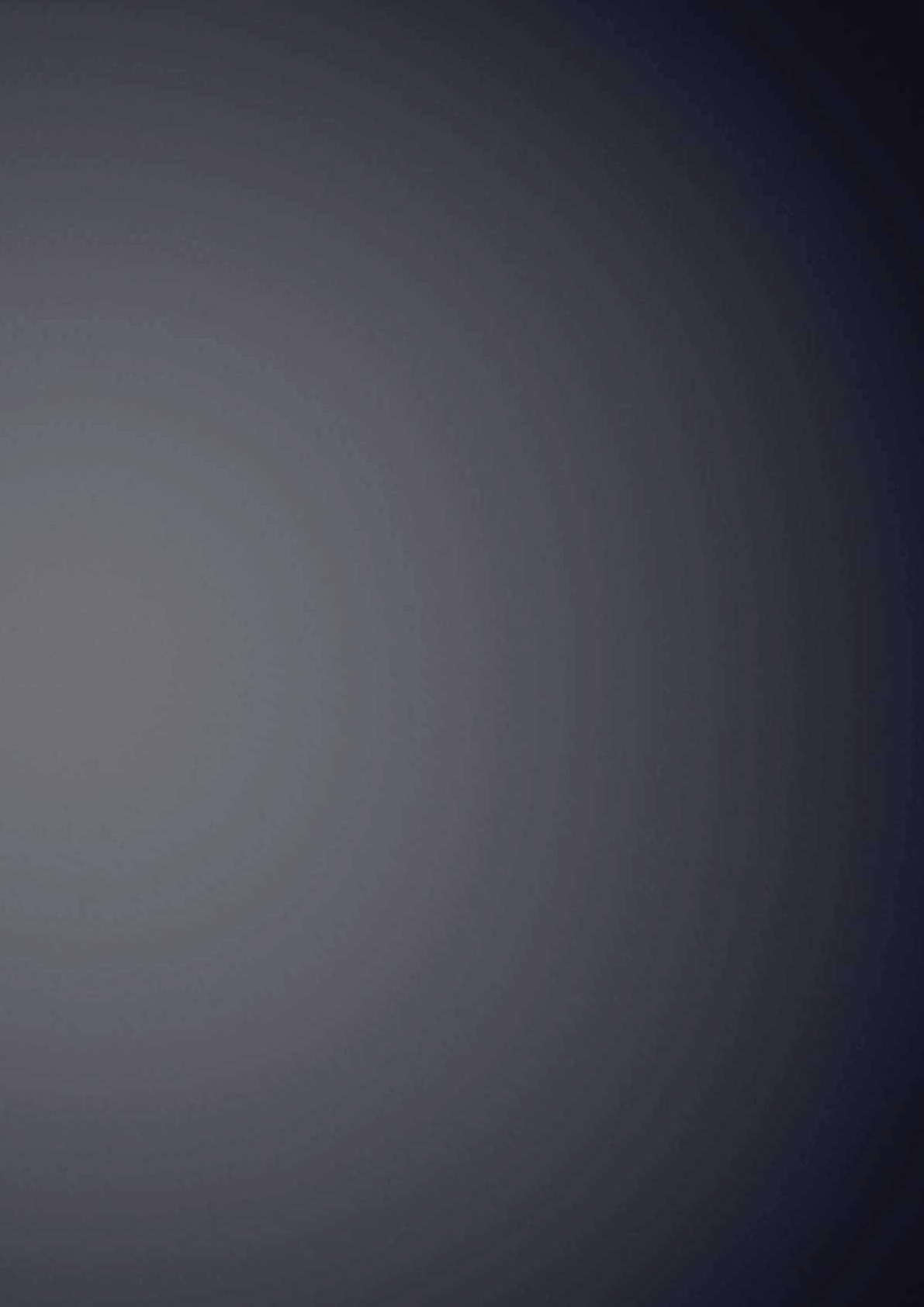 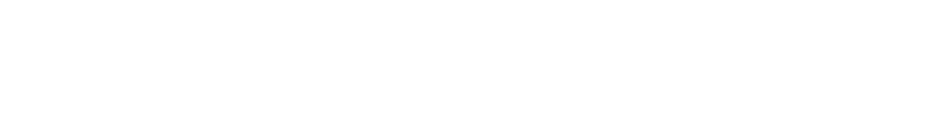 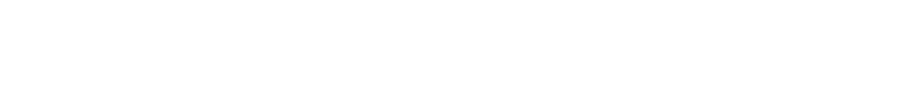 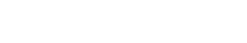 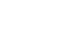 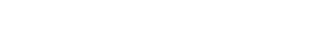 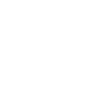 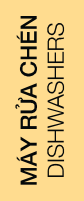 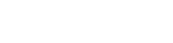 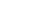 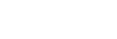 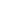 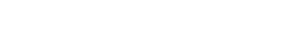 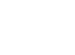 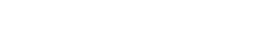 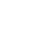 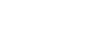 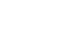 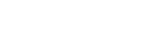 44dB
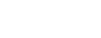 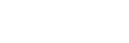 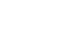 59
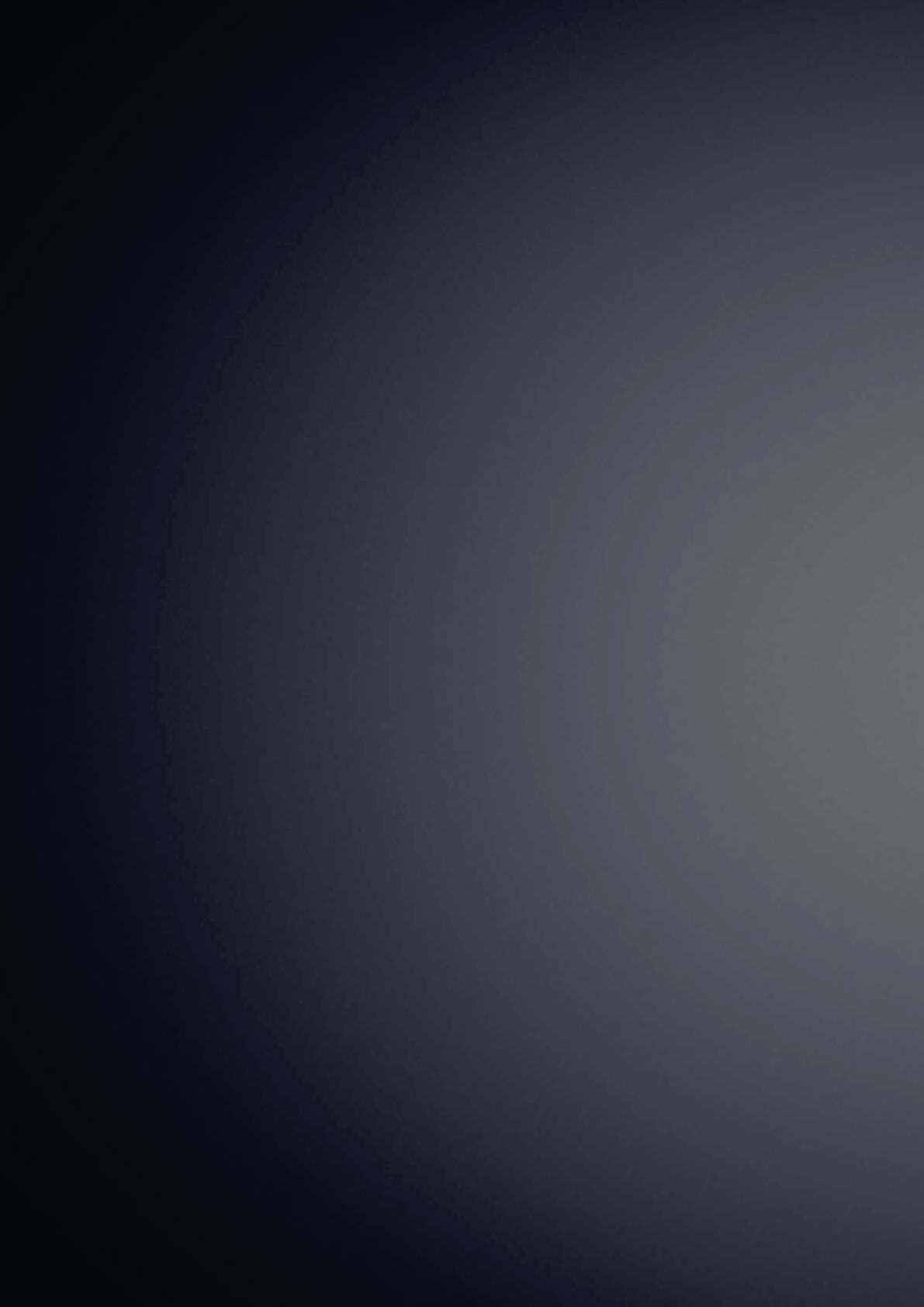 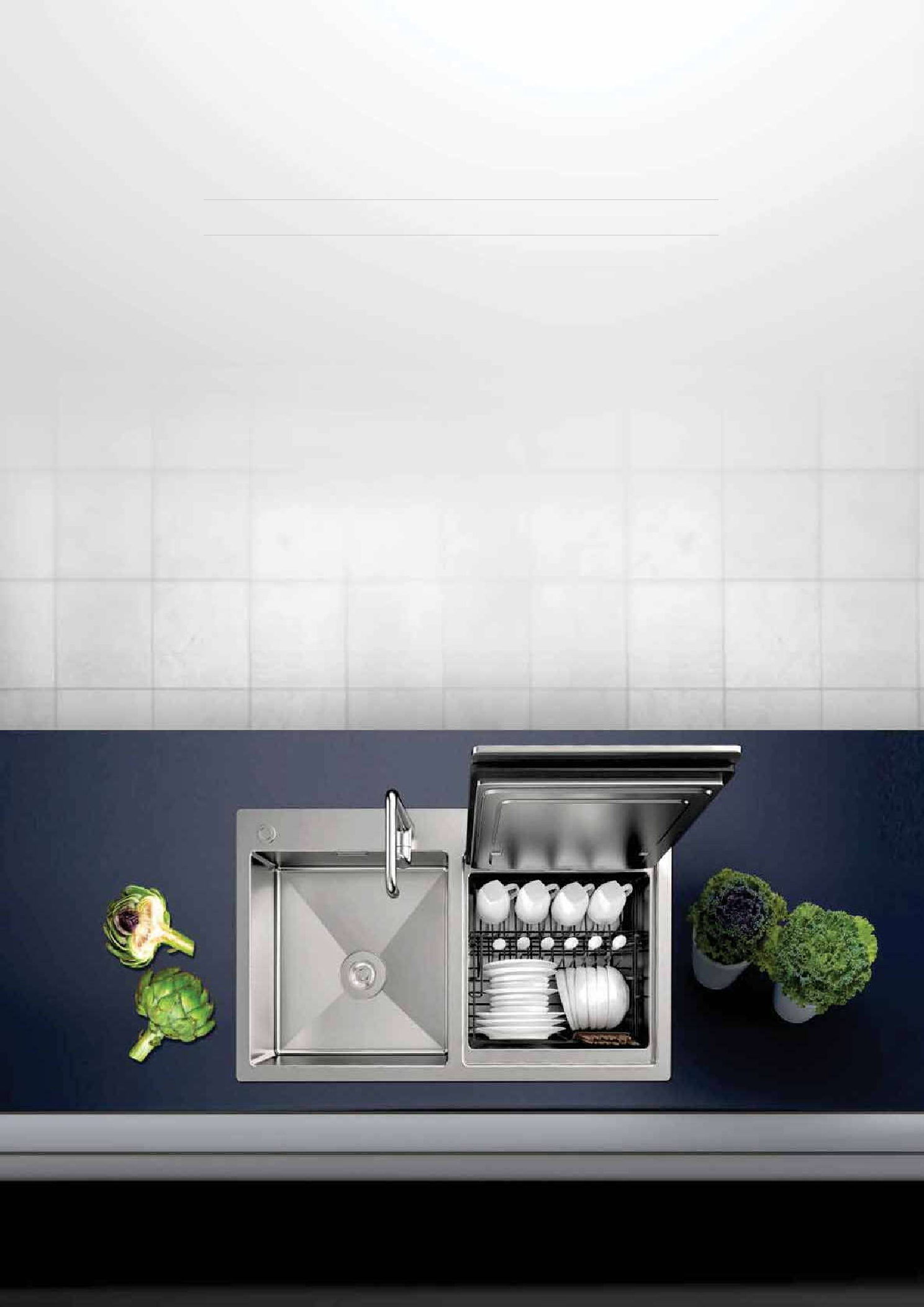 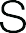 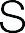 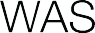 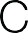 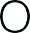 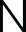 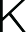 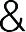 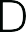 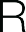 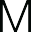 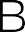 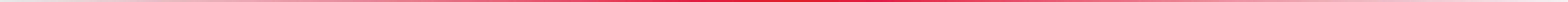 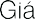 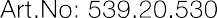 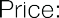 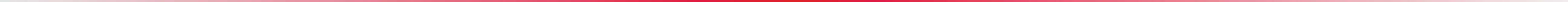 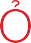 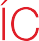 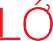 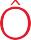 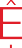 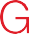 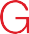 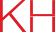 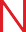 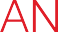 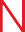 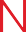 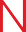 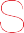 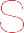 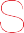 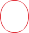 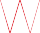 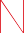 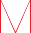 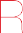 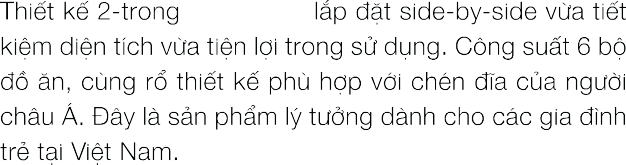 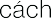 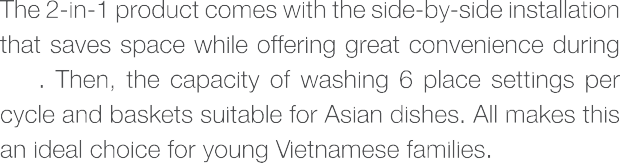 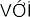 60
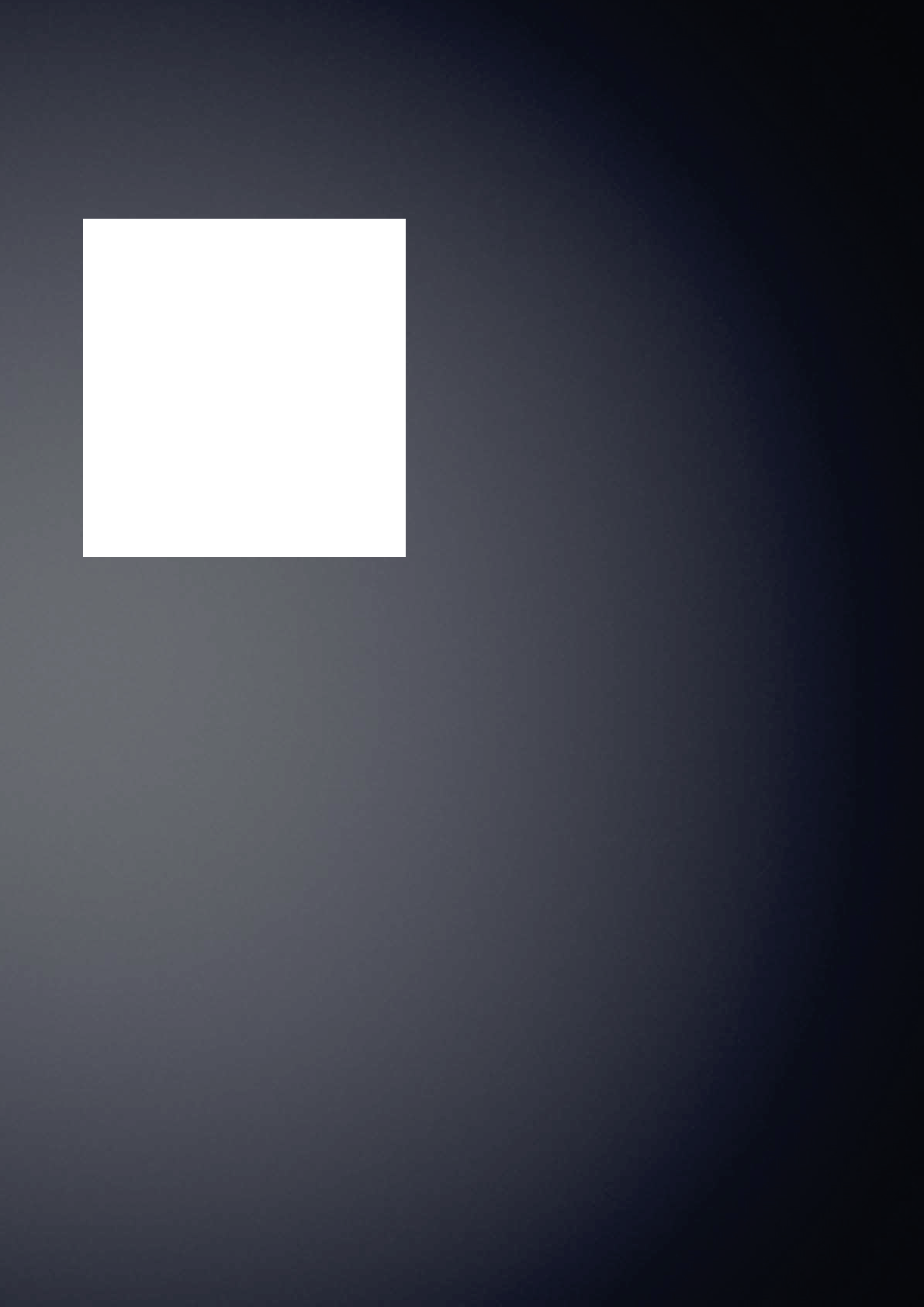 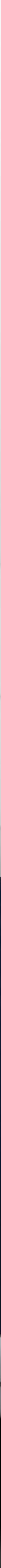 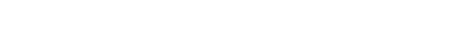 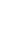 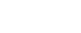 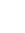 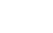 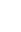 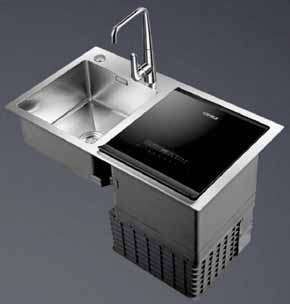 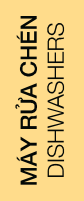 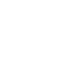 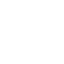 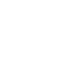 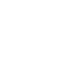 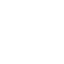 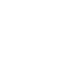 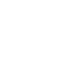 2
58dB
YEARS
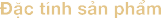 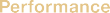 •
•
•
•
•
•
•
•
•
•
•
•
•
•
•
•
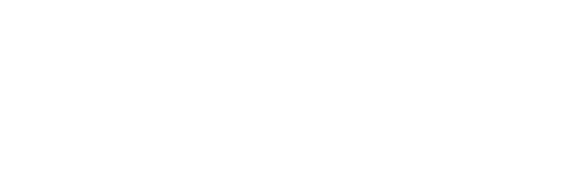 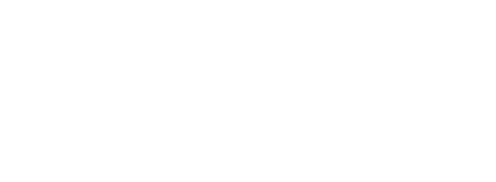 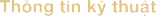 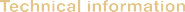 •
•
•
•
•
•
•
•
•
•
•
•
•
•
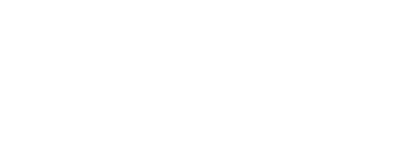 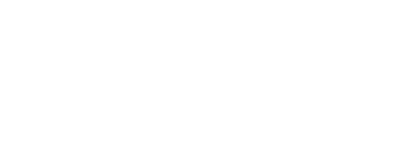 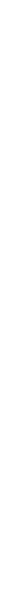 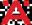 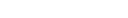 61
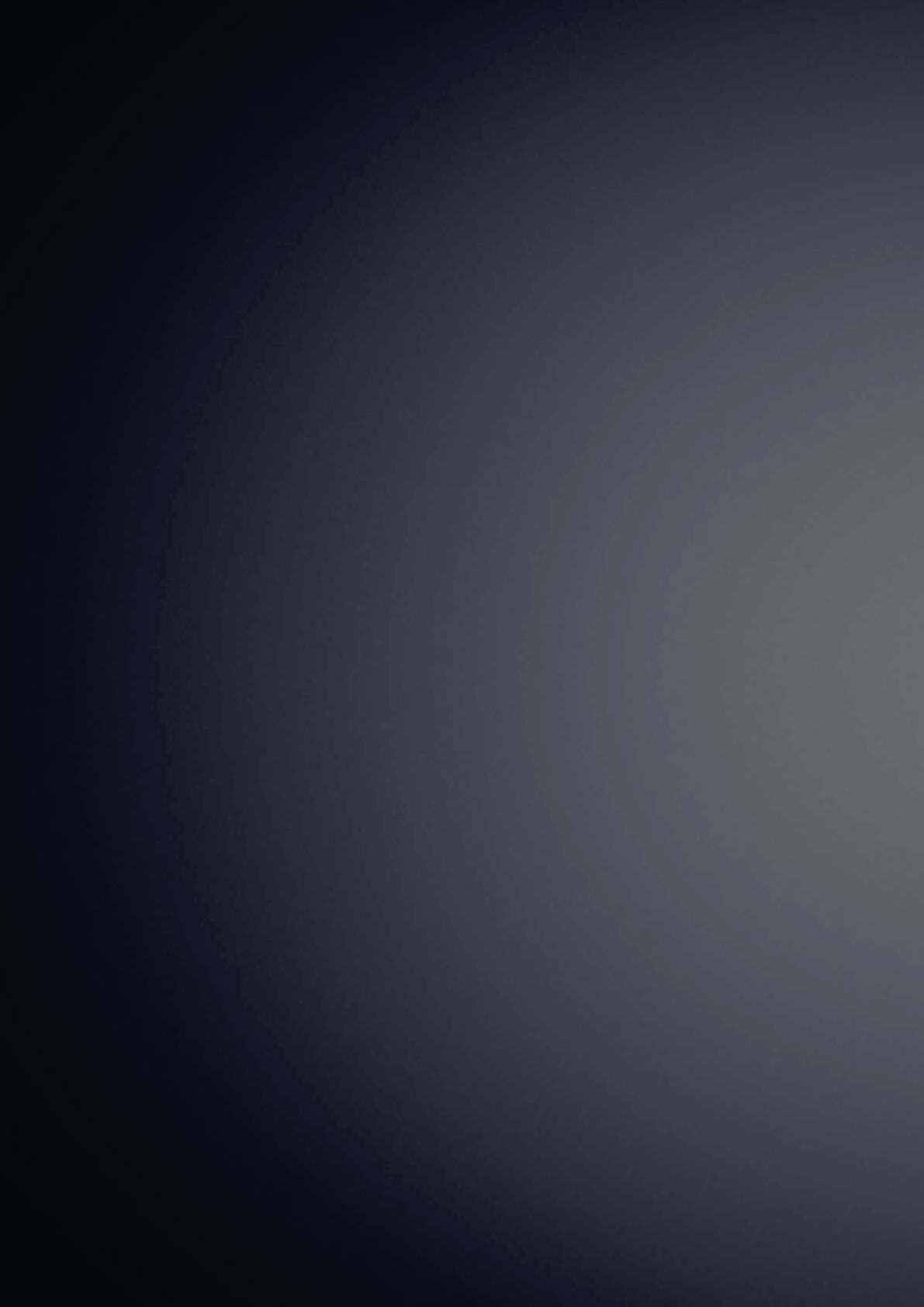 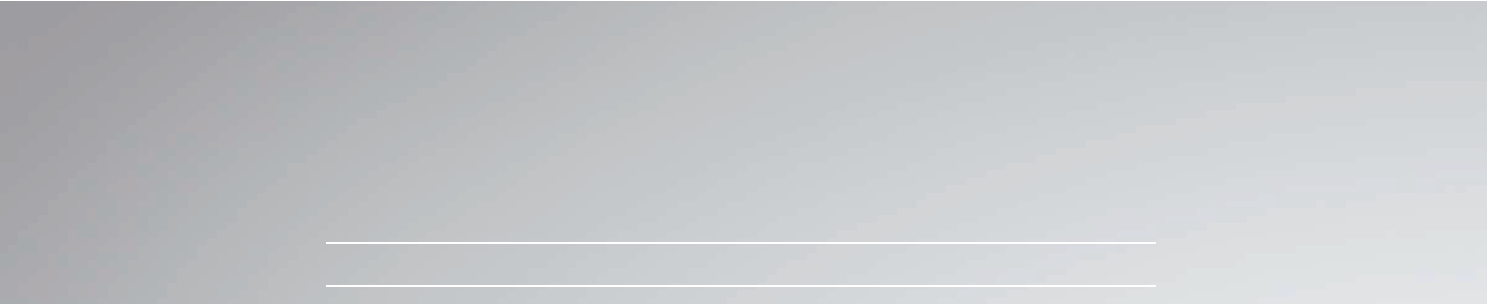 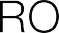 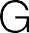 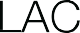 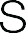 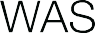 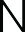 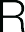 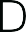 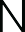 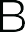 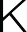 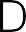 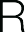 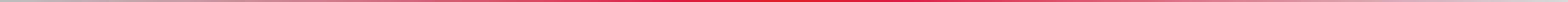 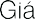 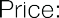 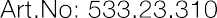 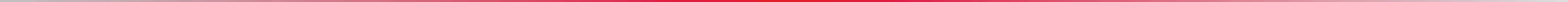 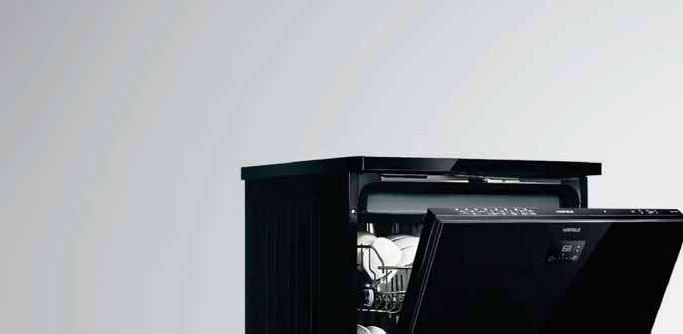 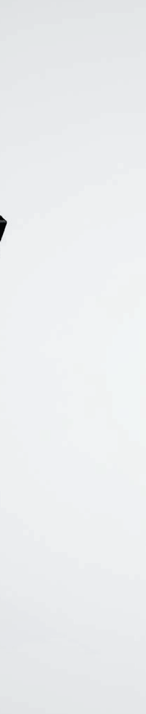 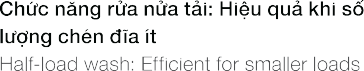 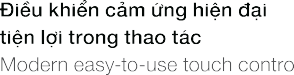 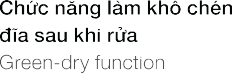 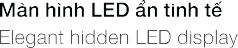 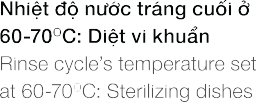 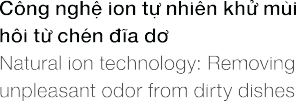 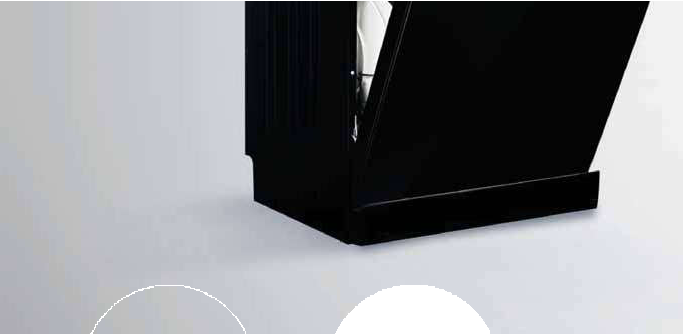 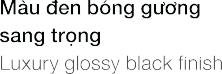 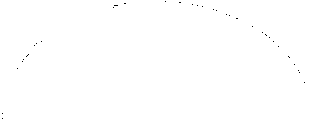 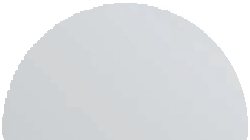 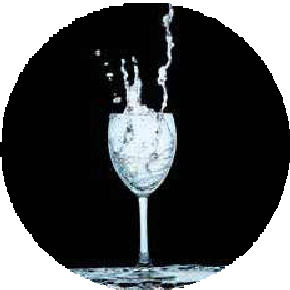 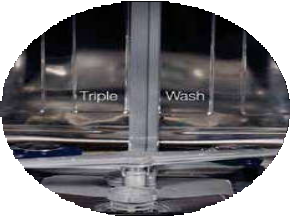 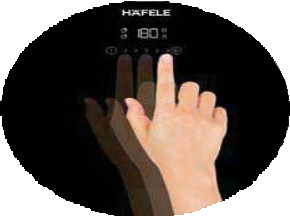 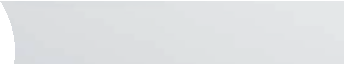 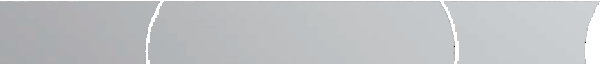 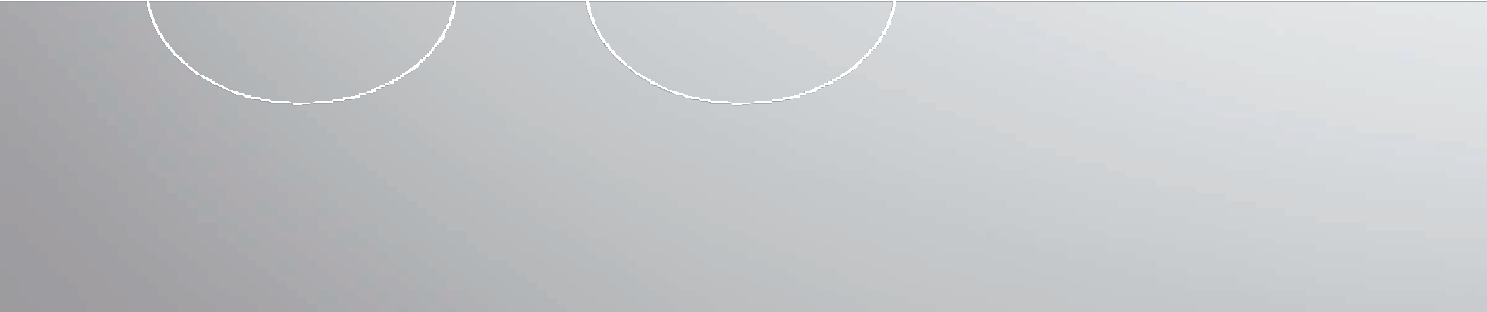 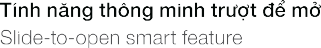 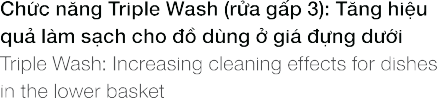 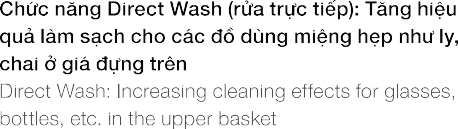 62
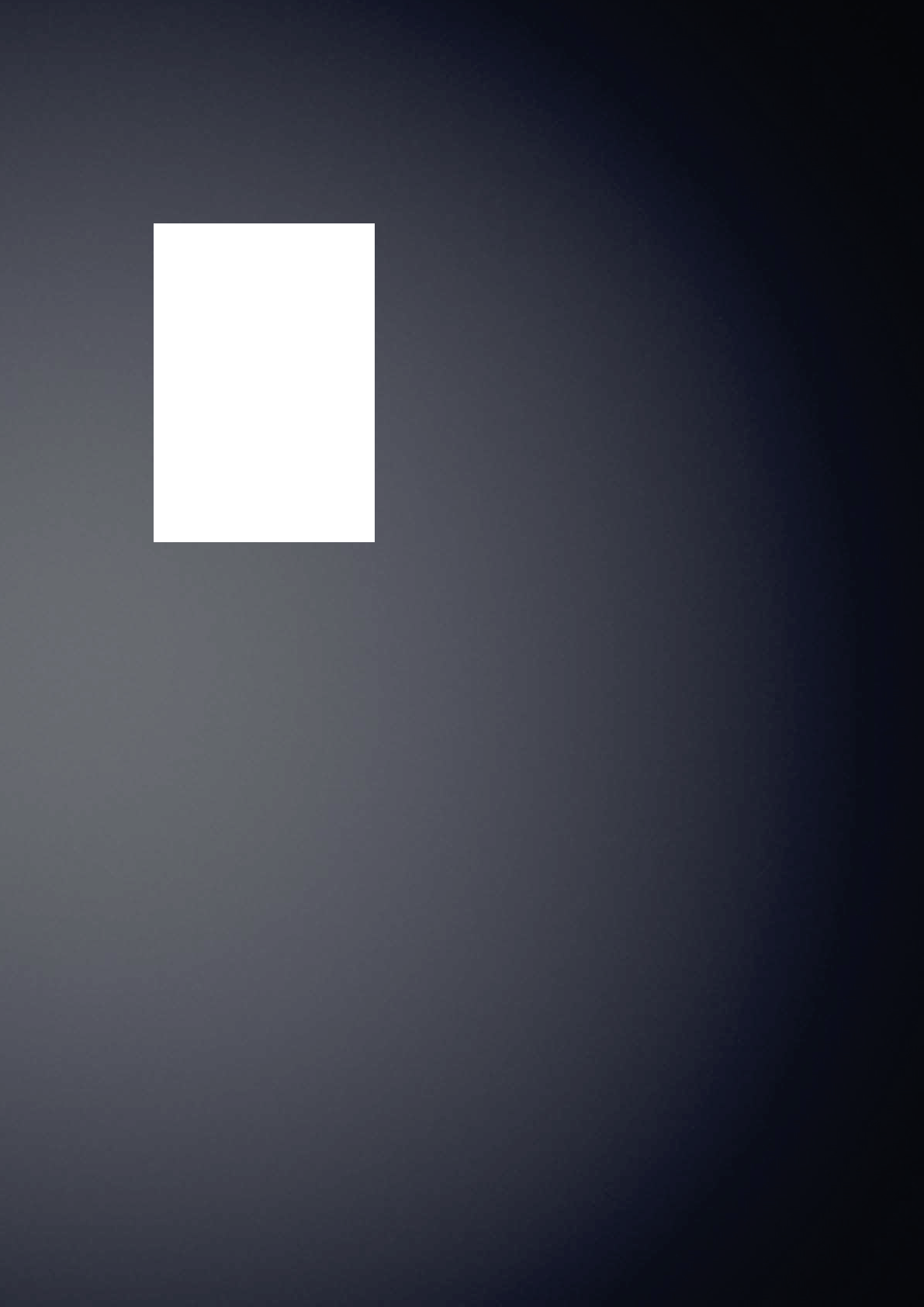 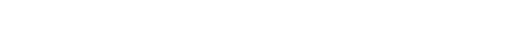 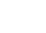 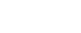 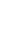 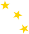 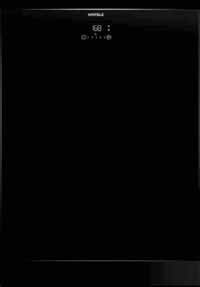 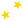 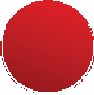 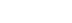 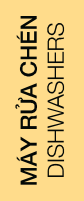 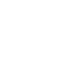 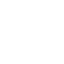 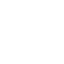 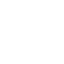 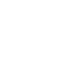 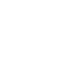 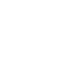 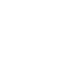 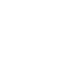 2
44dB
YEARS
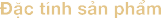 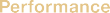 •
•
•
•
•
•
•
•
•
•
•
•
•
•
•
•
•
•
•
•
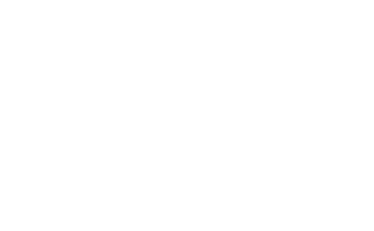 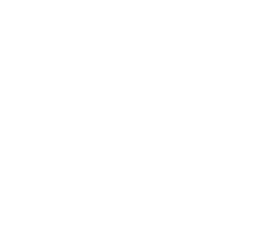 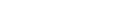 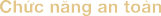 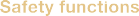 •
•
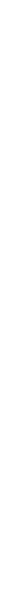 •
•
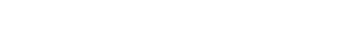 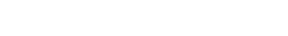 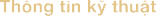 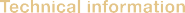 •
•
•
•
•
•
•
•
•
•
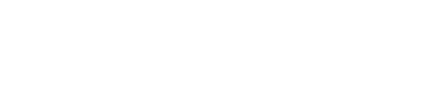 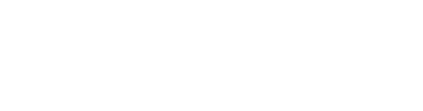 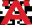 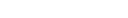 63
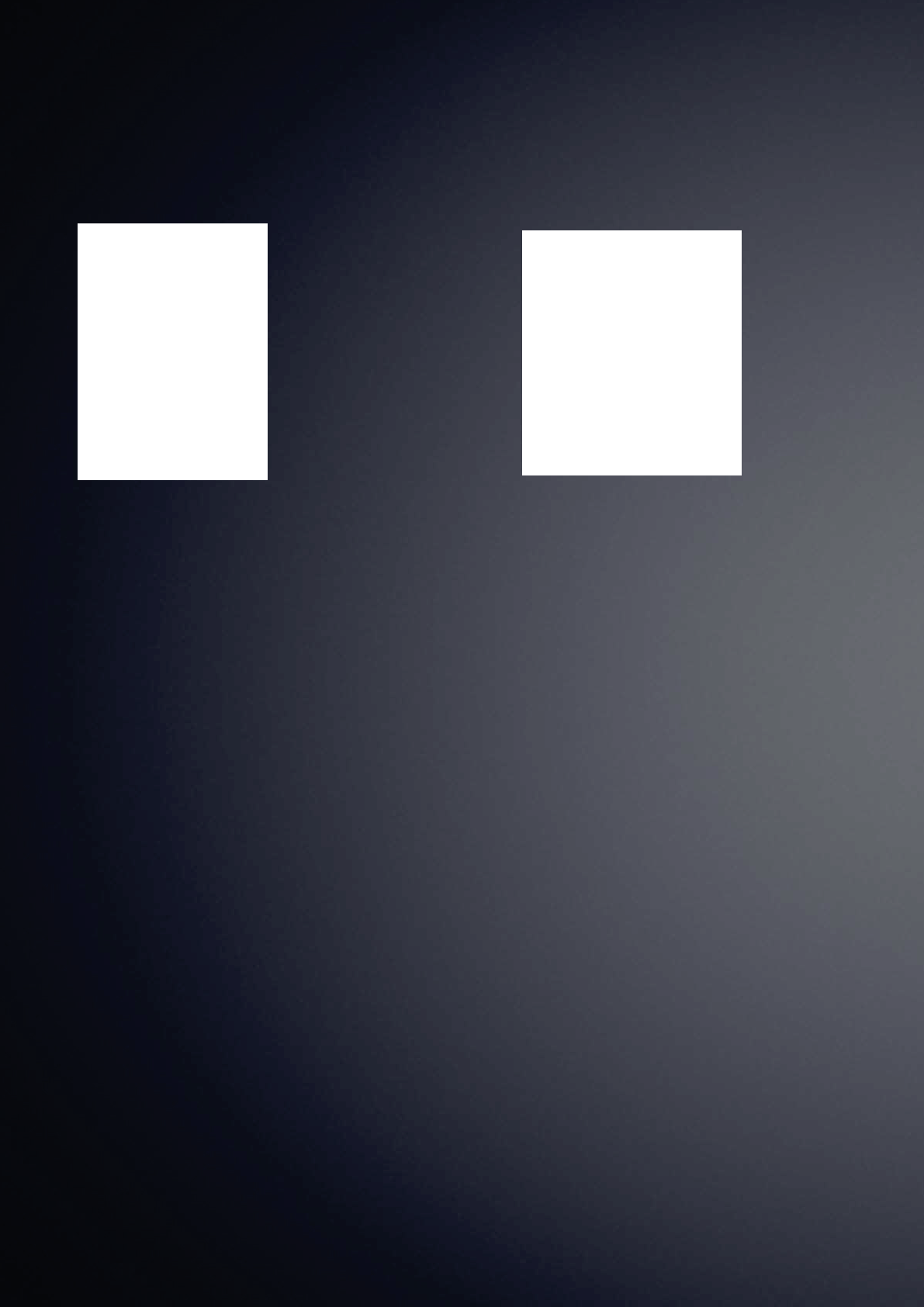 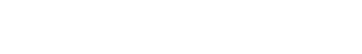 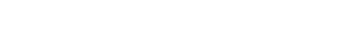 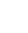 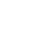 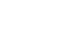 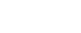 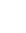 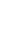 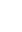 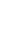 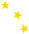 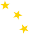 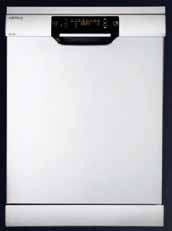 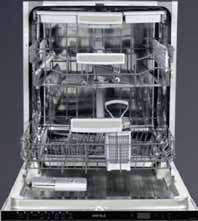 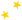 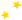 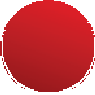 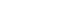 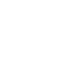 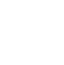 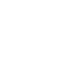 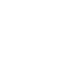 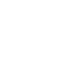 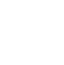 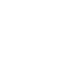 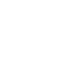 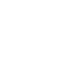 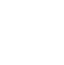 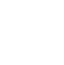 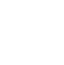 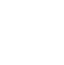 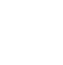 2YEARS
2YEARS
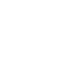 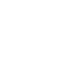 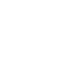 44dB
44dB
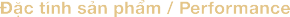 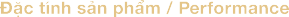 •
•
•
•
•
•
•
•
•
•
•
•
•
•
•
•
•
•
•
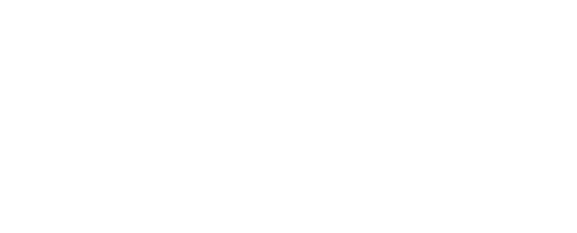 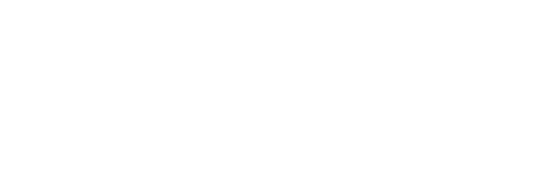 •
•
•
•
•
•
•
•
•
•
•
•
•
•
•
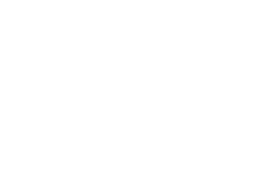 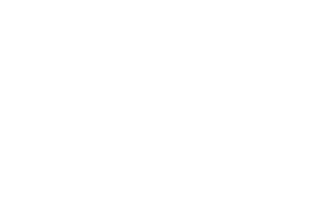 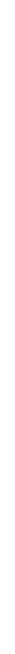 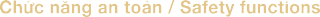 •
•
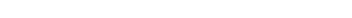 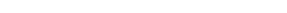 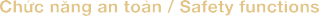 •
•
•
•
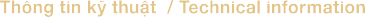 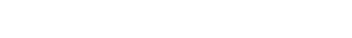 •
•
•
•
•
•
•
•
•
•
•
•
•
•
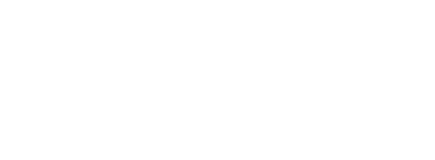 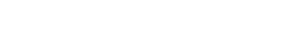 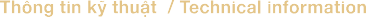 •
•
•
•
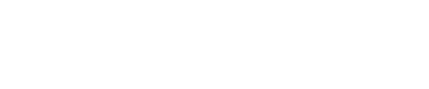 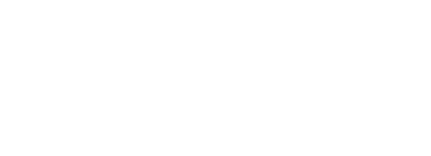 •
•
•
•
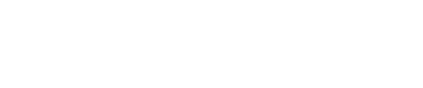 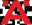 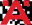 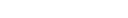 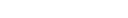 64
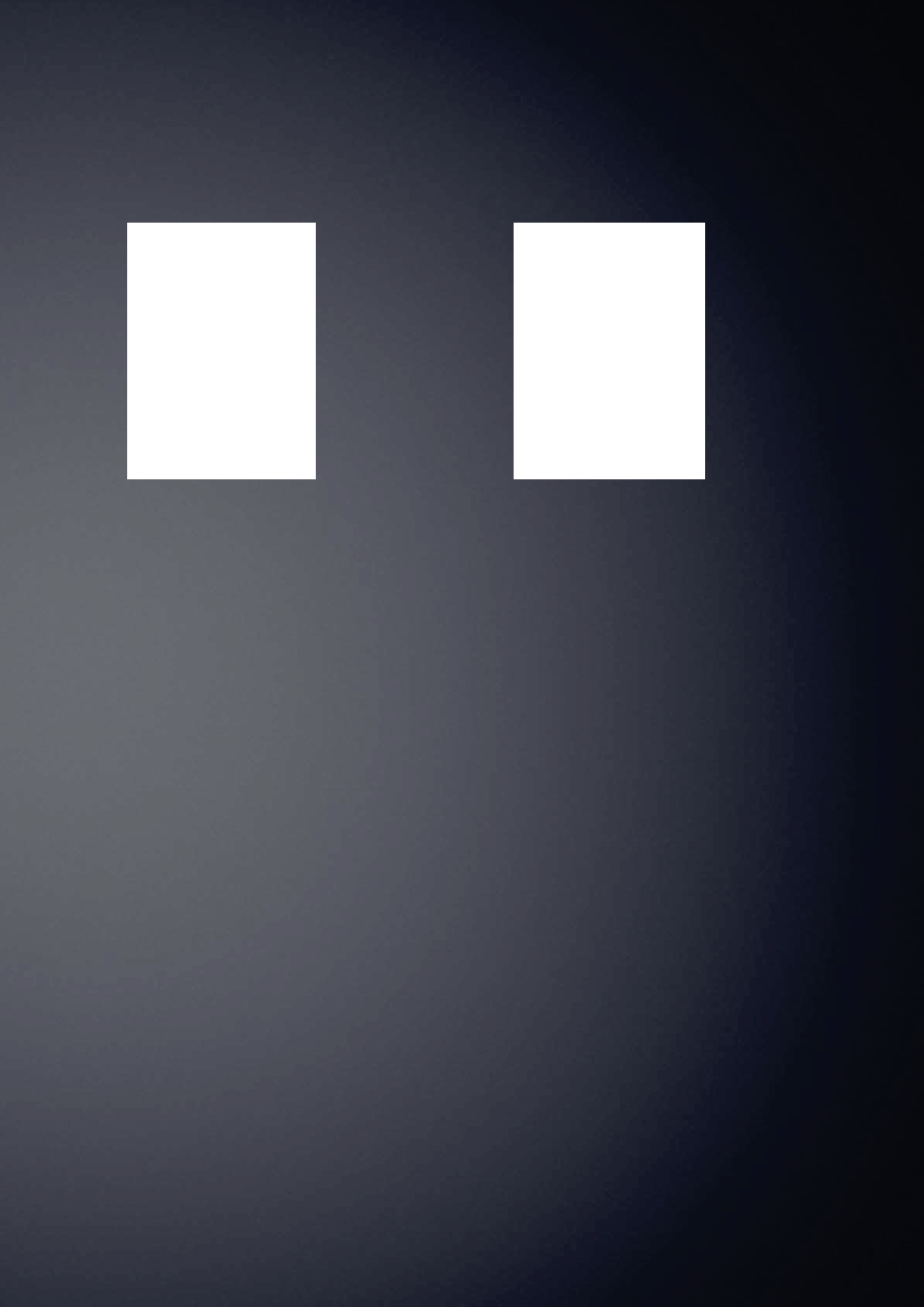 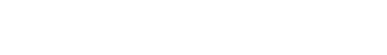 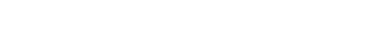 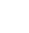 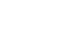 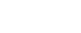 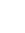 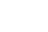 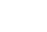 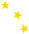 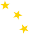 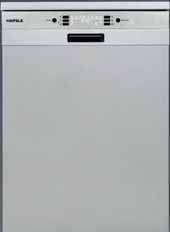 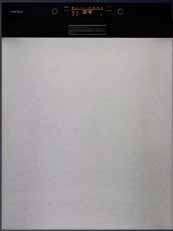 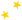 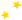 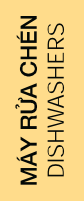 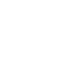 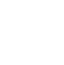 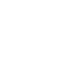 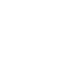 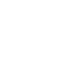 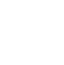 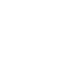 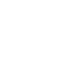 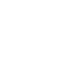 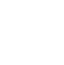 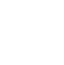 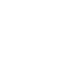 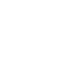 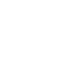 2YEARS
2YEARS
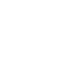 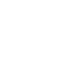 44dB
44dB
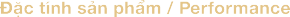 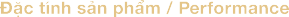 •
•
•
•
•
•
•
•
•
•
•
•
•
•
•
•
•
•
•
•
•
•
•
•
•
•
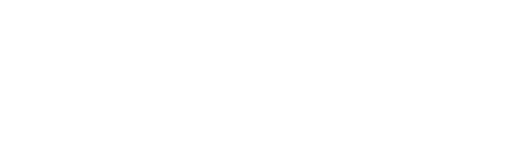 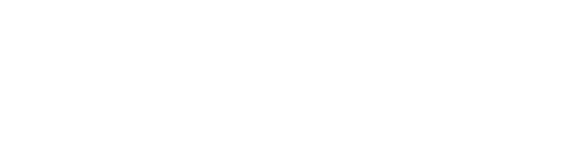 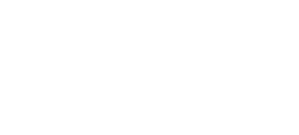 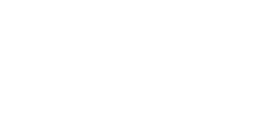 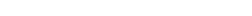 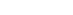 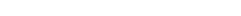 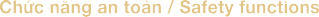 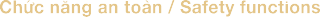 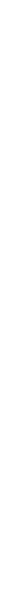 •
•
•
•
•
•
•
•
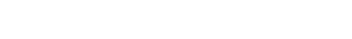 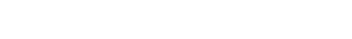 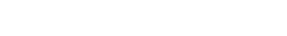 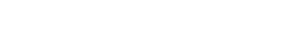 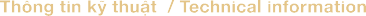 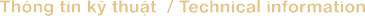 •
•
•
•
•
•
•
•
•
•
•
•
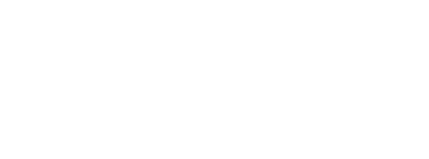 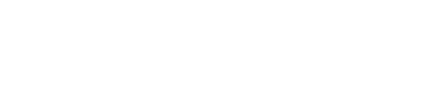 •
•
•
•
•
•
•
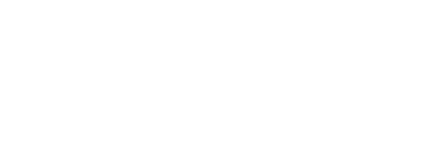 •
•
•
•
•
•
•
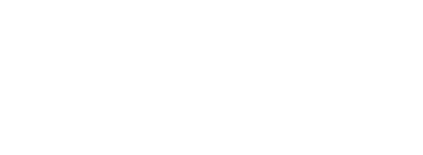 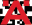 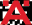 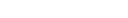 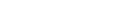 65
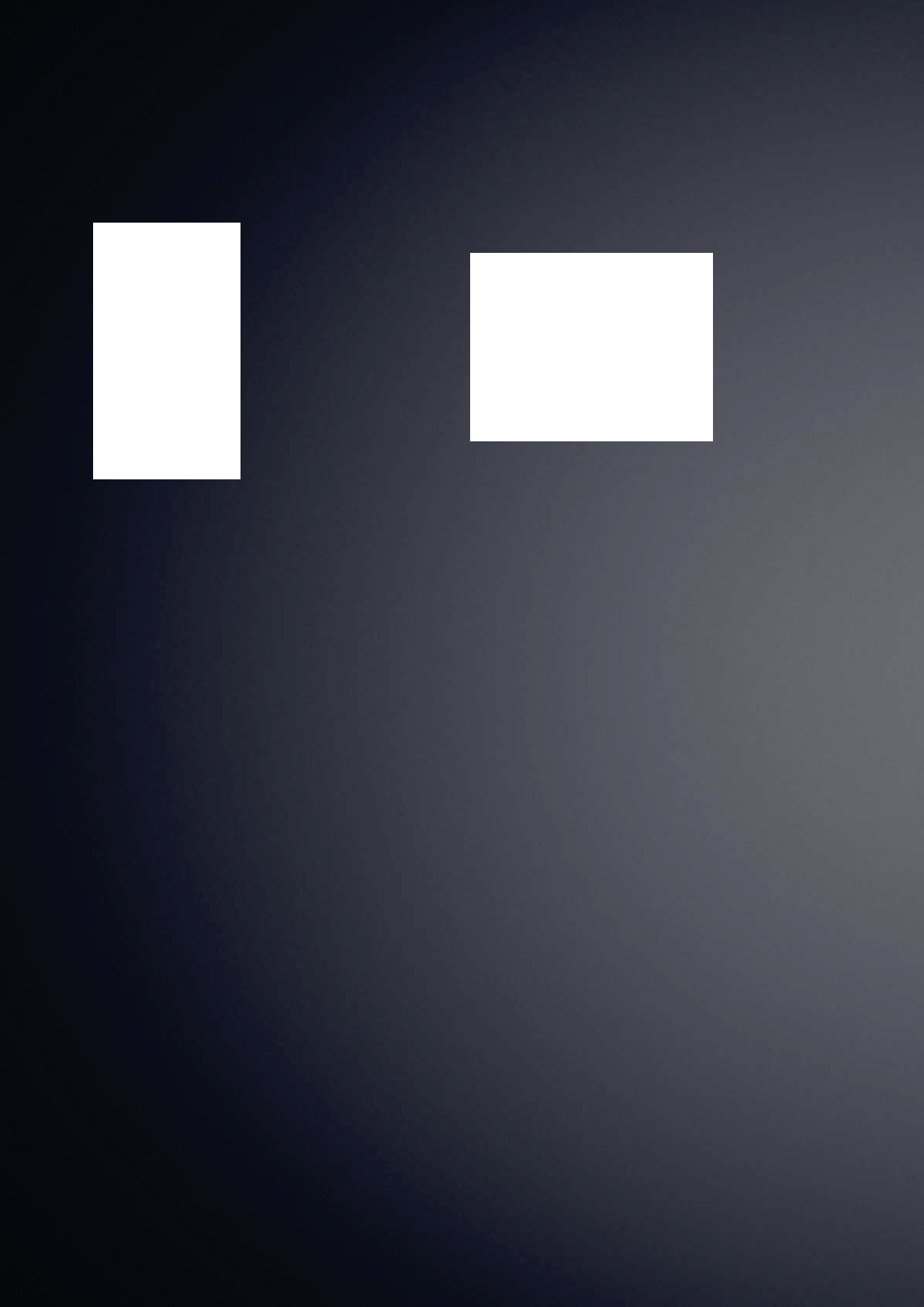 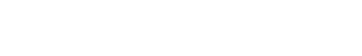 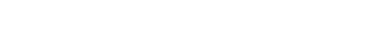 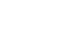 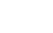 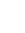 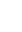 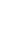 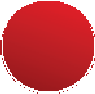 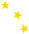 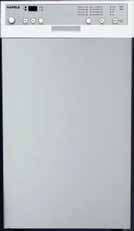 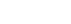 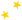 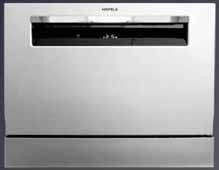 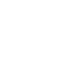 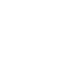 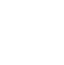 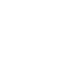 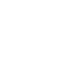 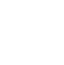 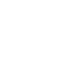 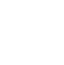 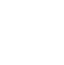 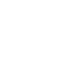 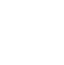 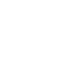 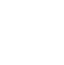 2
2
52dB
YEARS
YEARS
49dB
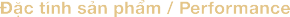 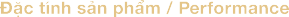 •
•
•
•
•
•
•
•
•
•
•
•
•
•
•
•
•
•
•
•
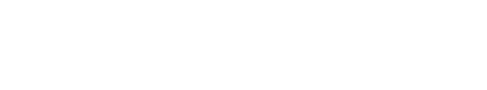 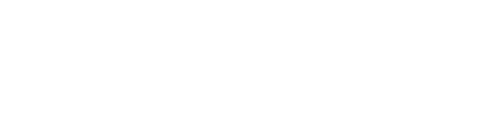 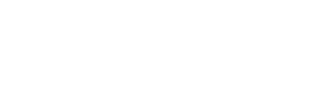 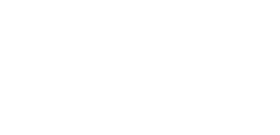 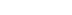 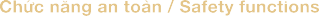 •
•
•
•
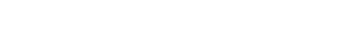 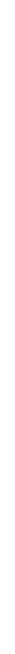 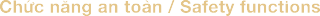 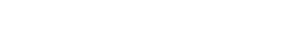 •
•
•
•
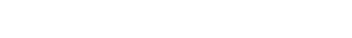 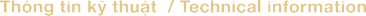 •
•
•
•
•
•
•
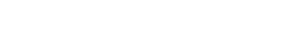 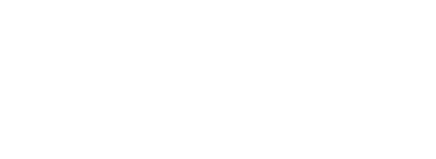 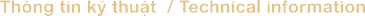 •
•
•
•
•
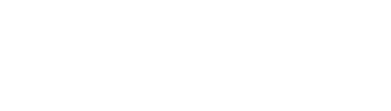 •
•
•
•
•
•
•
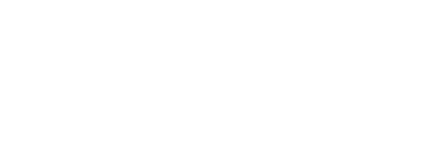 •
•
•
•
•
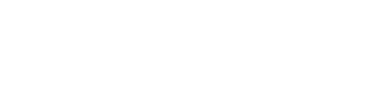 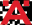 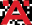 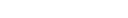 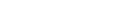 66
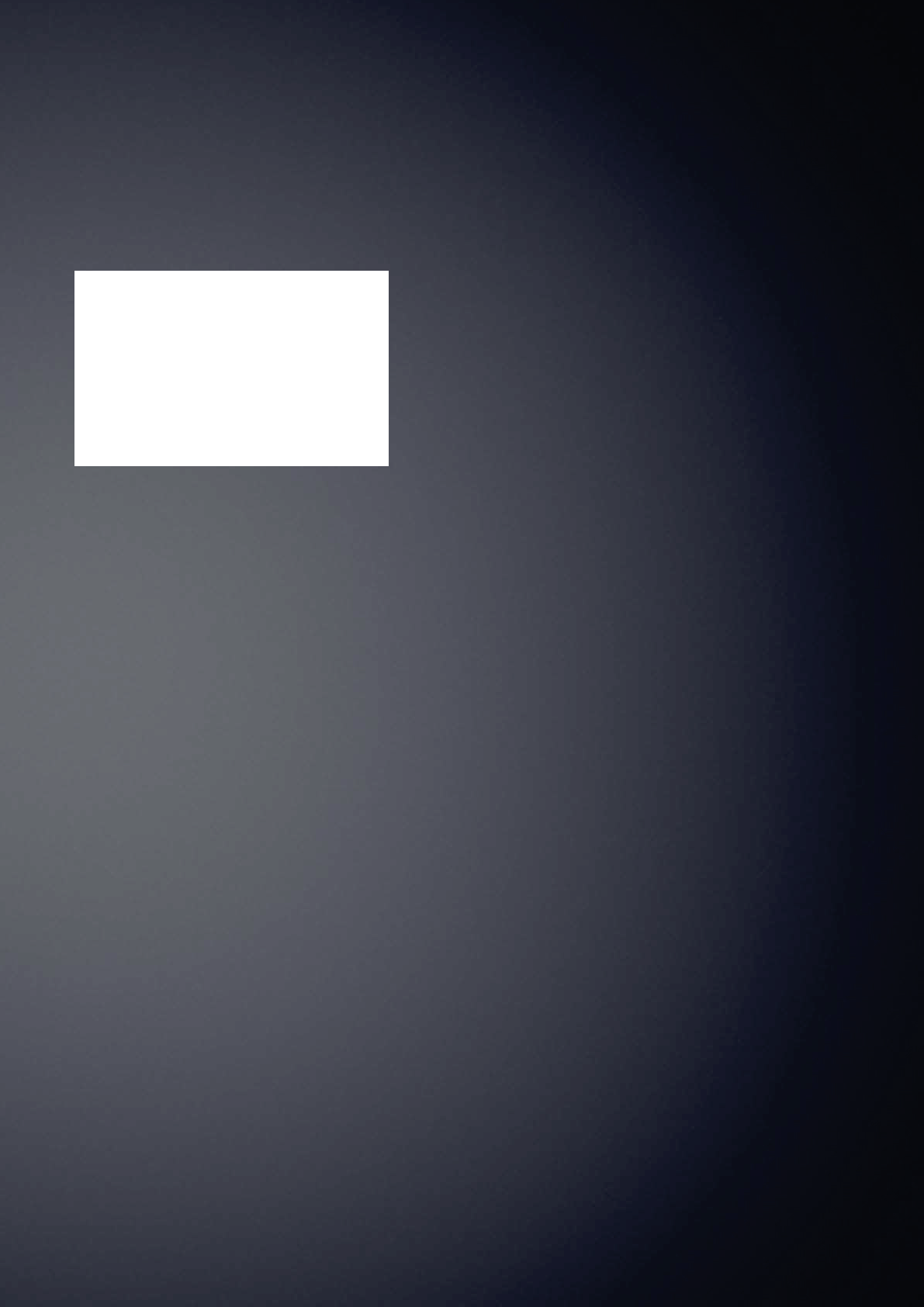 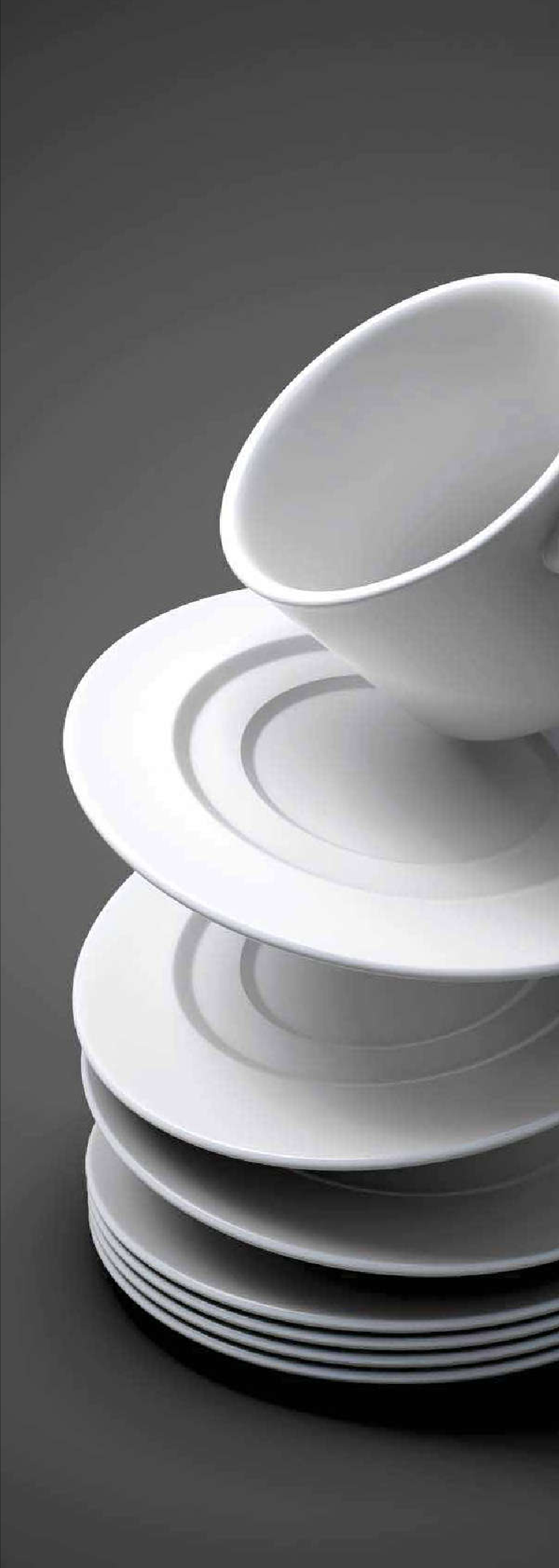 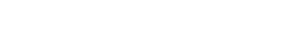 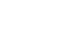 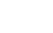 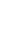 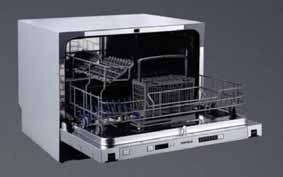 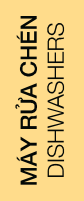 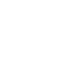 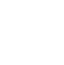 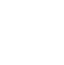 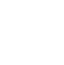 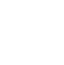 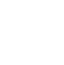 2
49dB
YEARS
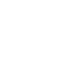 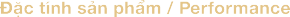 •
•

•
•
•
•
•
•
•
•
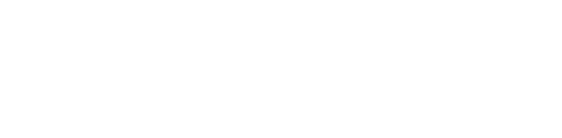 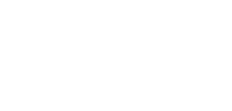 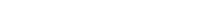 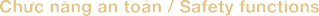 •
•
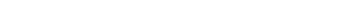 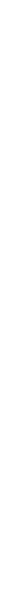 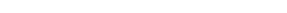 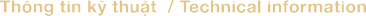 •
•
•
•
•
•
•

•
•
•
•
•
•
•
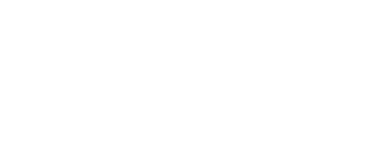 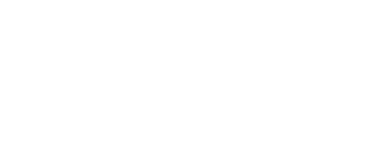 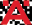 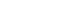 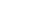 67
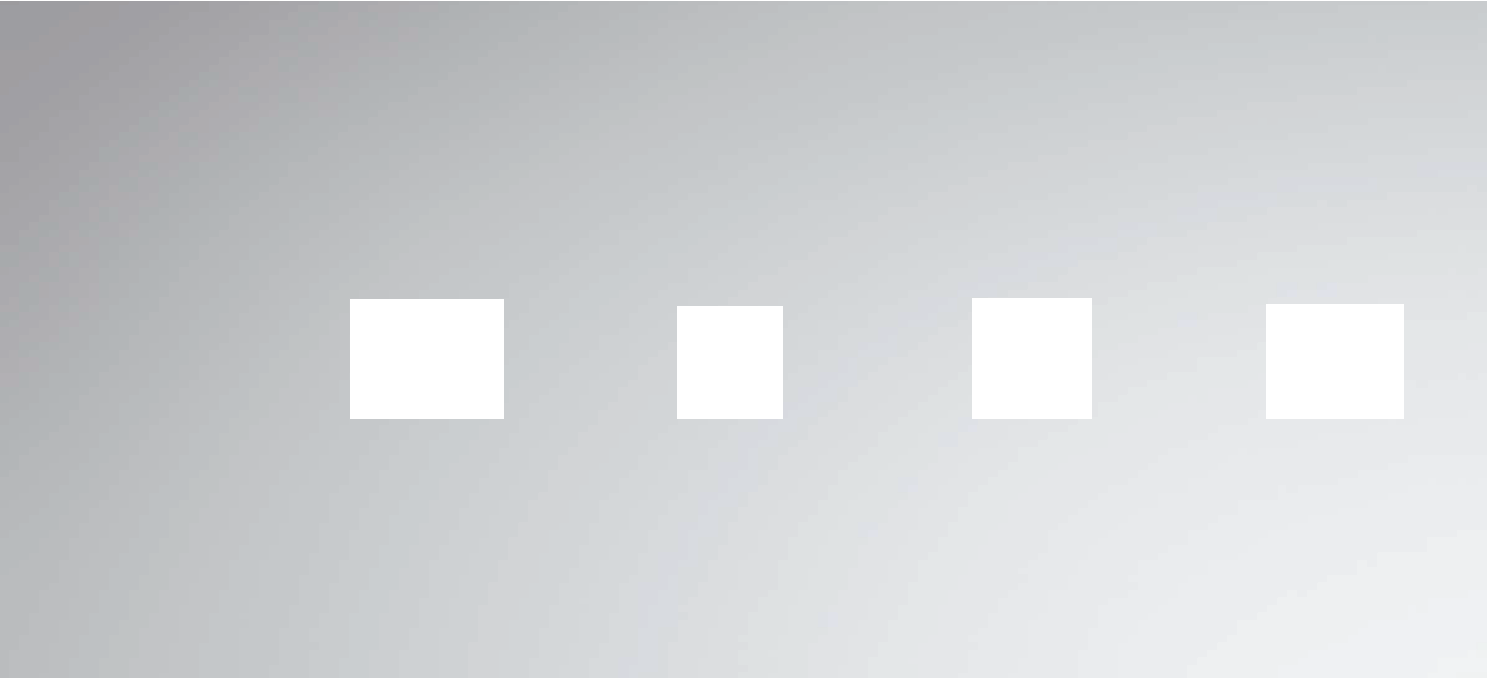 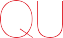 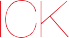 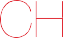 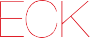 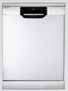 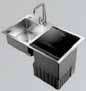 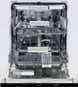 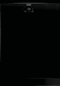 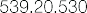 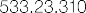 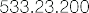 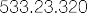 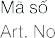 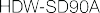 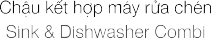 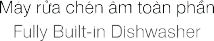 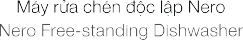 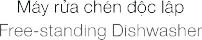 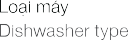 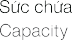 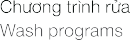 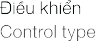 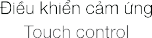 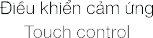 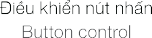 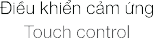 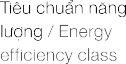 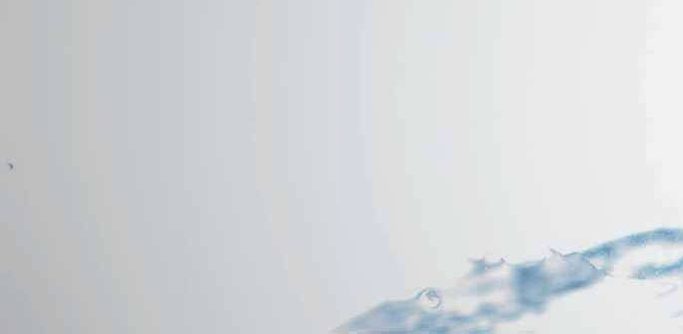 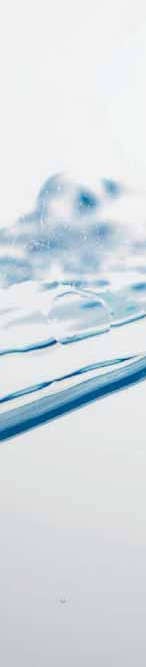 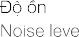 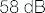 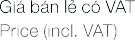 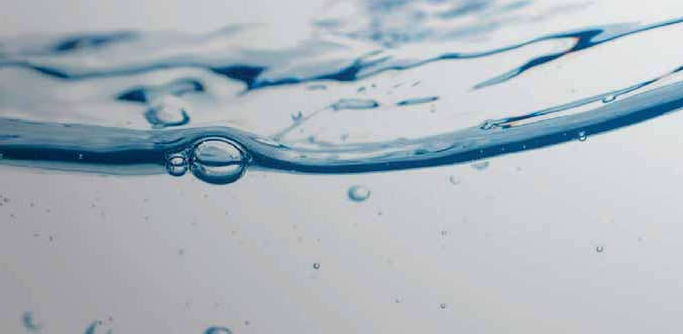 68
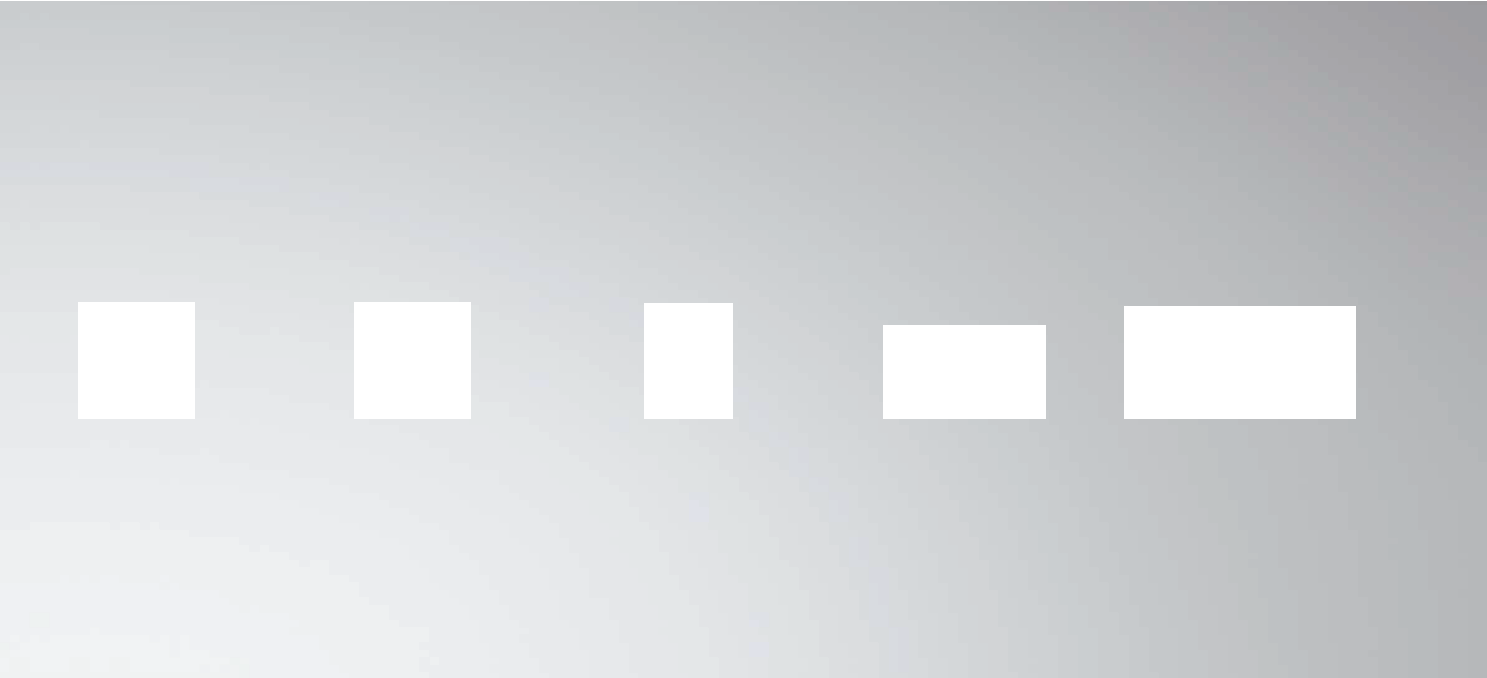 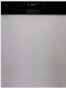 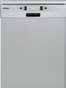 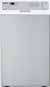 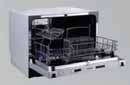 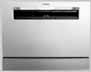 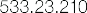 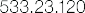 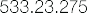 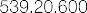 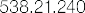 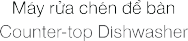 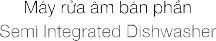 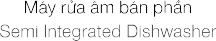 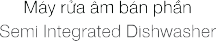 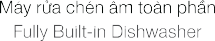 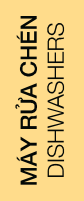 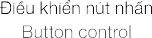 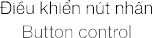 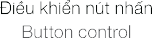 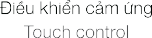 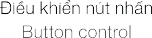 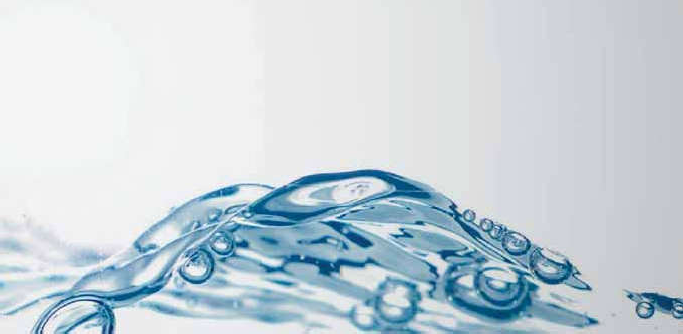 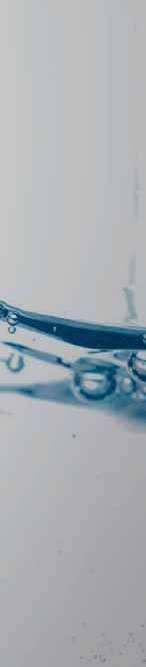 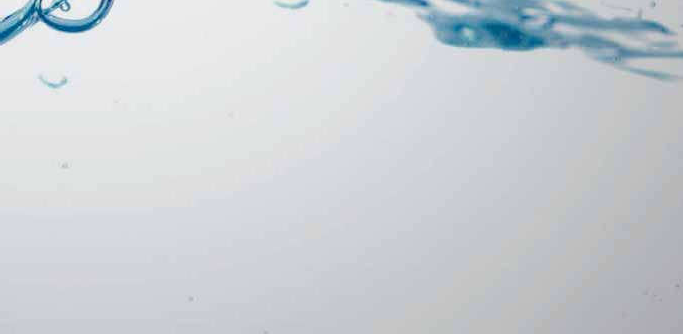 69